January 2024
Unofficial translation of selected contents of the Japan MIC’s frequency realignment action plan
Date: 1 January 2024
Author:
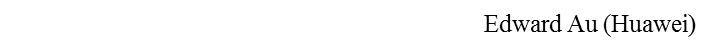 Slide 1
January 2024
Disclaimer
The contents presented in this slide deck are the author’s unofficial translation of selected contents of the Japan MIC’s frequency realignment action plan published in late December 2023.
Please refer to the administration’s website for the exact contents (in Japanese) of the action plan and the responses to commenters.
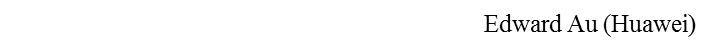 Slide 2
January 2024
Objectives related to IoT/WLAN (Page 4)
For IoT/WLAN systems, the goal is to secure a bandwidth of over 1 GHz.  For the candidate band, 6 GHz band is assumed since that band is expected to secure multiple channels that each achieves a maximum 10 Gbps of Wi-Fi 6 standard.
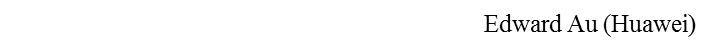 Slide 3
[Speaker Notes: ,]
January 2024
Progress of unlicensed spectrum allocation (Page 6)
In September 2022, MIC implemented the use of 5925 MHz to 6425 MHz band as a wireless LAN band in shared use with the existing wireless systems, which further expanded the wireless LAN band for 0.5 GHz.
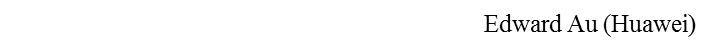 Slide 4
[Speaker Notes: ,]
January 2024
WRC-23 related (Page 6)
In the future, the administration will continue to secure new frequencies to introduce new wireless systems such as non-geostationary satellite communication system for mobile phones, HAPS, and V2X, in addition to allocate additional frequencies for 5G, WLAN, and mobile broadband satellite communication systems (ESIM) based on the results of the review of international frequency allocation at the World Radiocommunication Conference 2023 (WRC-23).
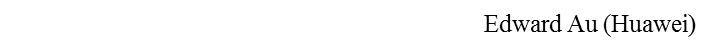 Slide 5
[Speaker Notes: ,]
January 2024
Further advancement of WLAN / Specific effort (Pages 8/24)
The administration is considering various methods to further expand the use of the 5 GHz band (5.2 GHz/5.6 GHz band) and 6 GHz band for WLAN to realize the 320 MHz width WLAN systems while avoiding interference with other wireless systems.  The administration will gradually compile the direction from around the end of FY2023.
Regarding the use of narrowband devices in the 6 GHz band and outdoor use of WLAN, the administration will consider technical conditions, including the possibility of frequency sharing, while paying attention to trends in other countries.
The administration will continue to examine technical conditions such as frequency sharing related to the expansion of the frequency band to the 6.5 GHz band (6425 MHz to 7125 MHz), including outdoor use of WLAN, and will examine trends in other countries and IMT specific candidate frequency bands (7025 MHz to 7125 MHz).  The administration will compile technical conditions by around FY2024.
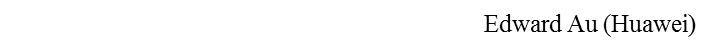 Slide 6
[Speaker Notes: ,]